Chapter 16: Timing and synchronisation
Marco Bellaveglia, Luca Piersanti, Angelo Stella
(INFN - LNF)
This project has received funding from the European Union´s Horizon Europe research and innovation program under grant agreement No. 101079773
IX TDR Review Committee Meeting
June 16-18, 2025
My Area
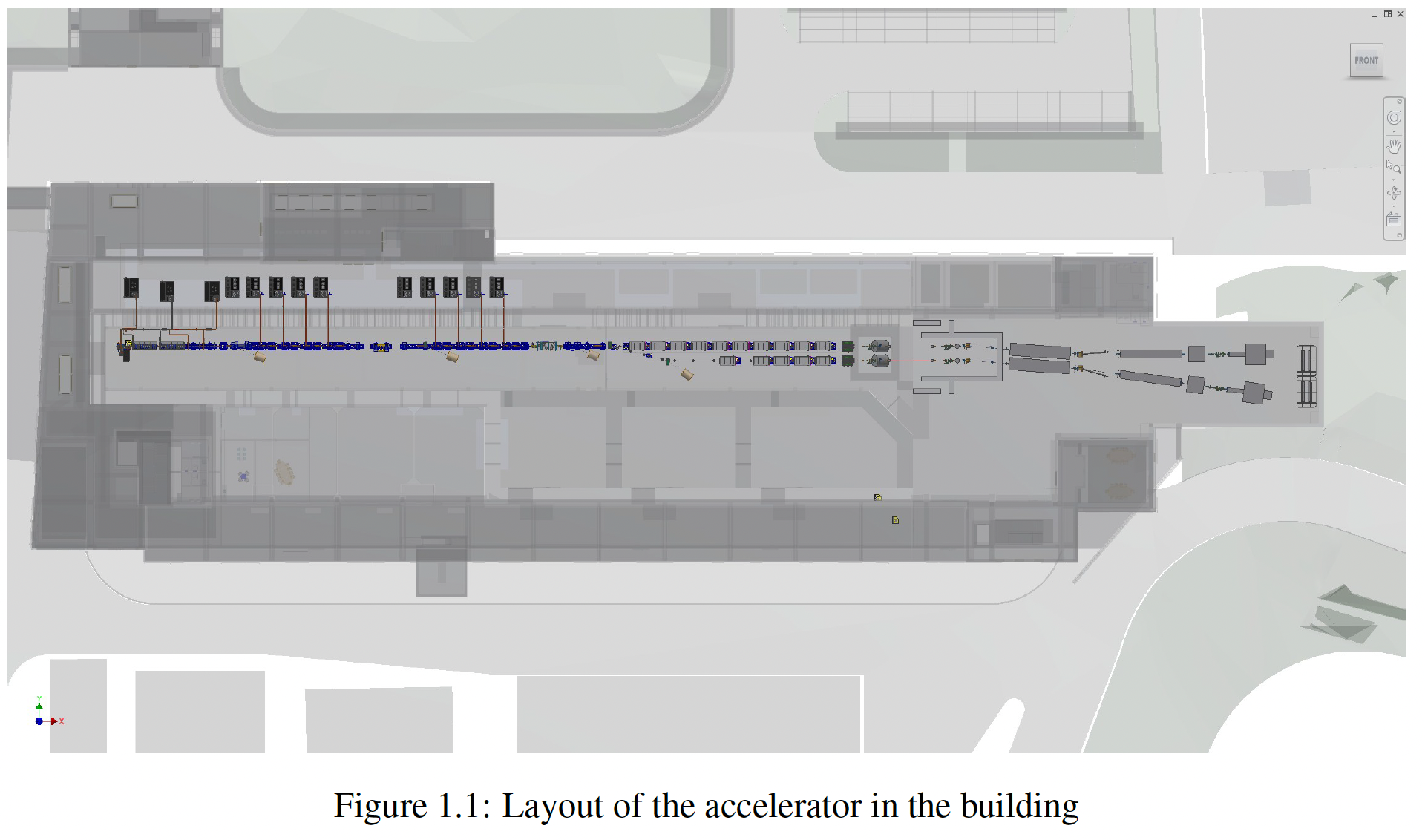 Timing and synch receivers
Timing and synch receivers
Timing and synch generators
Describe your Chapter
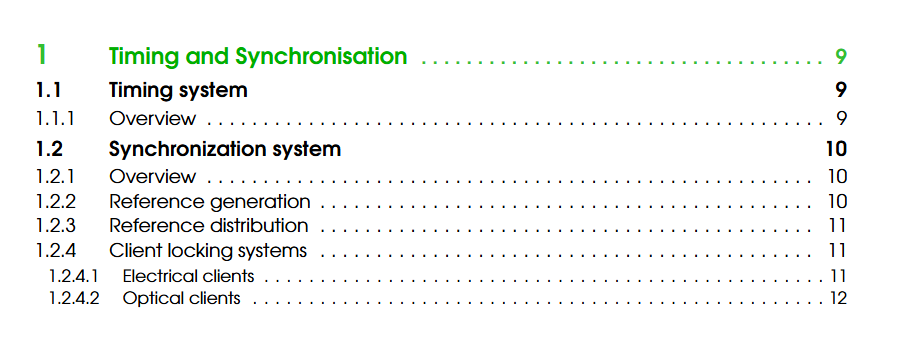 Global Goals:  (Brief description of system objectives and specs)
Synchronization system
Timing system
Event based system generating and distributing clock signalssynchronous with RF frequency ( jitter ~25 ps rms) typically at bunch rate, in order to coordinate all accelerator components

Modular architecture based on event generator and receiver modules  linked, within a tree network, through a bidirectional optical fiber link 

Multiple Events generation at the base clock frequency (RF/36=83.293 MHz) or any submultiple

Triggers generation with programmable polarity, width, delay

Easily configurable and scalable to support all required users

Delay compensation mechanism to measure propagation delay  between two knots

Interface with EPICS for control, monitoring, remote configuration, and data-logging
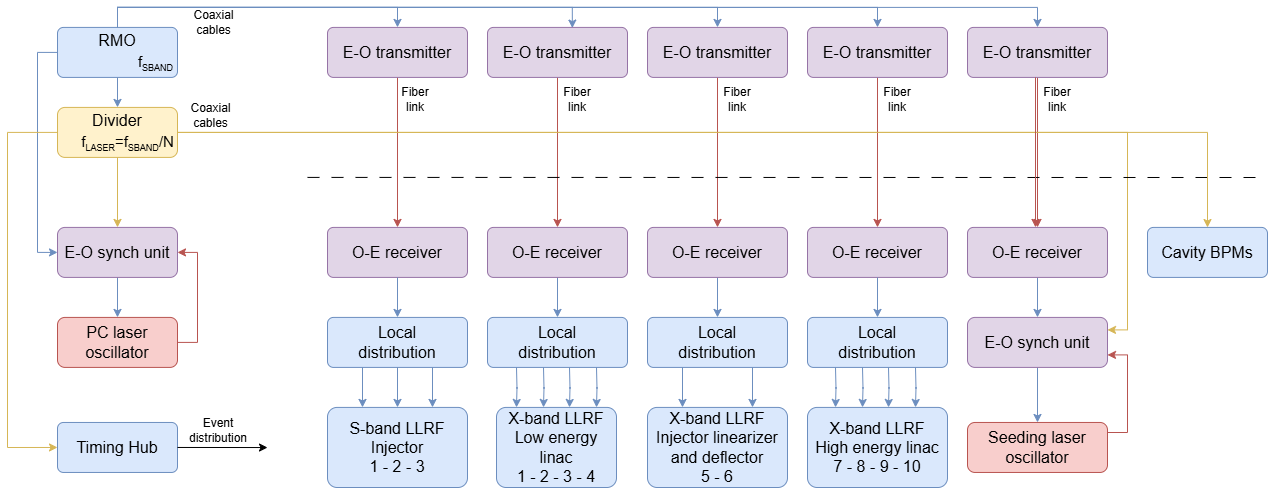 Generation of the high frequency (~3 GHz) and low frequency (~80 MHz) reference signals
Distribution of the reference signals along the facility by means of stabilized links (< 10 fs RMS stability)
Locking of the clients (mainly LLRF and laser oscillators) to the reference frequency by means of dedicated electronics (< 10 fs RMS stability)
Achievements:Technological Readiness Level (Sub-Components)
Pending Items:  (What is still in progress or incomplete.)
Timing system:
TDR is complete
To complete the executive design, the following aspects still require attention:
Accurate sizing of the number of final users, starting from an initial estimate of ~100 trigger outputs
Detailed planning for the installation and positioning of receiver modules must be finalized taking into account the specific requirements and locations of end-users across the accelerator facility,  to minimize signal  latency and  ensure reliable signal distribution
Synchronization system:
TDR is almost complete, it misses only minor changes to be consistent with other chapters 
To complete executive design we need the following steps:
The laser locking system is under study/test to be compliant with the synchronization specs
Custom developed electronics is running at the SPARC_LAB facility, but needs more R&D to reach the desired performance
Commercial products are also available and already satisfy the synchronization requirements
Study on cable duct with thermal/vibration isolation to minimize jitter/drifts, in collaboration with civil infrastructure and RF teams, is under way
Detailed layout positioning of the link end for the seeding laser oscillator must be discussed in detail with the laser team members, no issues are foreseen
Planned Actions:  (What will be done, by when.)
Timing system
TDR has been completed

Synchronization system:
Minor changes in the TDR will be implemented in few days. They concern:
Implementation of referees indication
Improving consistency with other chapters
Dependencies / Risks (optional):  (Any blocking issues or critical path items.)
No blocking issues are foreseen
Conclusions
Timing system design is complete, meeting the specifications.
Synchronization system design is finished, and it is compliant with the accelerator specs.Only the laser locking system has to be upgraded, performing R&D for a in house solution or purchasing it from industry. In any case many labs are already running it with performance that meets the EuPRAXIA@SPARC_LAB requirements; thus, no blocking issues are foreseen.Another possible issue can be the minimization of drifts for the coaxial cables passing through rooms with not suitable thermal stability (e.g. klystron gallery). This topic is under discussion with civil engineering/RF teams to use a dedicated cable duct with thermal/vibration isolation. This mainly refers to the cables used to read signals from the linac. Their path goes from the linac hall to the klystron gallery, where the LLRF modules are located.